La gratitud
Nivel preescolar
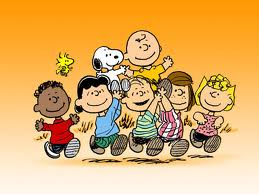 En la vida es muy importante aprender a decir gracias, pero no sólo con palabras sino con sentimientos y actos de agradecimiento.
Las personas agradecidas aprecian lo que los demás hacen por ellas y están dispuestas a corresponder  el favor recibido en el momento oportuno
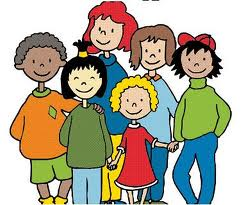 Es también muestra de gratitud valorar y cuidar lo que nos han dado. Saber recibir también es agradecer
                                  http://images.google.com/blank.html
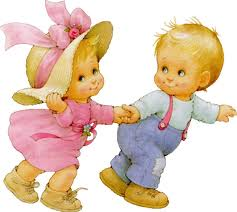 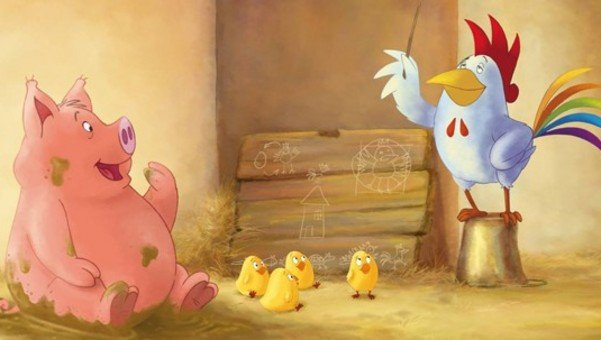 La soberbia, el  egoísmo y la tiranía 
nos alejan del camino de 
             
              la gratitud.                            




                                               LUZ  MARINA  AMAYA   ALVAREZ